Theories of Failure
Presented By-
Vineet Kumar Vashishtha
Asst. Professor
KIET Group of Institutions
Team ID: 1012_005
Theories of Failure
When an engineer is select a material for the design purpose, it becomes important to calculate the state of stress that defines the material's failure. So finding the state of stress it is necessary to find the acceptable limit of material. 
To prevent  the material breakdown there are various theories of failure. 
If the material is ductile, failure is usually specified by the initiation of yielding, whereas if the material is brittle it is specified by fracture.
Types of Theories of Failure
Maximum shear stress theory .
Maximum principal stress theory.
Maximum normal strain theory.
Maximum shear strain theory.
Maximum strain Energy theory.
Maximum shear stress theory
This theory also called as Guest’s or Tresca’s  or Coulomb’s theory of failure.
		This theory implies that failure will occur when the maximum shear stress (τmax ) in the complex system reaches the value of maximum shear stress in simple tension at the elastic limit. i.e.
Maximum shear stress theory
In actual design (σet ) in above equation is replaced by the safe stress. This theory give quite satisfactory results for ductile materials.
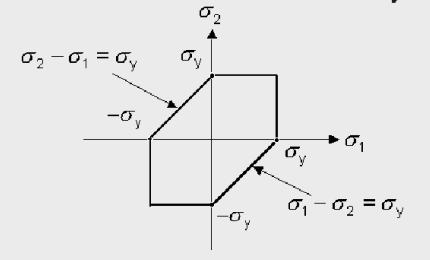 Maximum Principal stress theory
This theory also called as Rankine’s theory of failure.
		This theory implies that failure will occur when the maximum principal stress (σ1) in the complex system reaches the value of maximum  stress in simple tension at the elastic limit (σet).Or the minimum principal stress reaches the elastic limit stress (σec) in simple compression.
Maximum Principal stress theory
means numerical value of 
This theory gives suitable results for brittle materials.
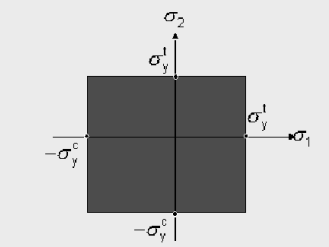 Maximum Normal strain theory
This theory also called as Saint Venant’s theory of failure.
		 According to this theory failure will occurs when the maximum principal tensile strain (e1) reaches the value of maximum strain at the elastic limit in simple tension or the minimum principal strains (e3) reaches the value of maximum stress at the elastic limit in simple compression.
e1 = 1/E [σ1 - µ (σ2+ σ3 )] 
e3 = 1/E [σ3 - µ (σ1+ σ2 )]
Maximum Normal strain theory
Conditions to failure 
 e1≥ σet/E ,in simple tension  
e3≥ σec/E ,in simple compression 
[σ1 - µ (σ2+ σ3 )] ≥ σet 
 [σ3 - µ (σ1+ σ2 )] ≥ σec
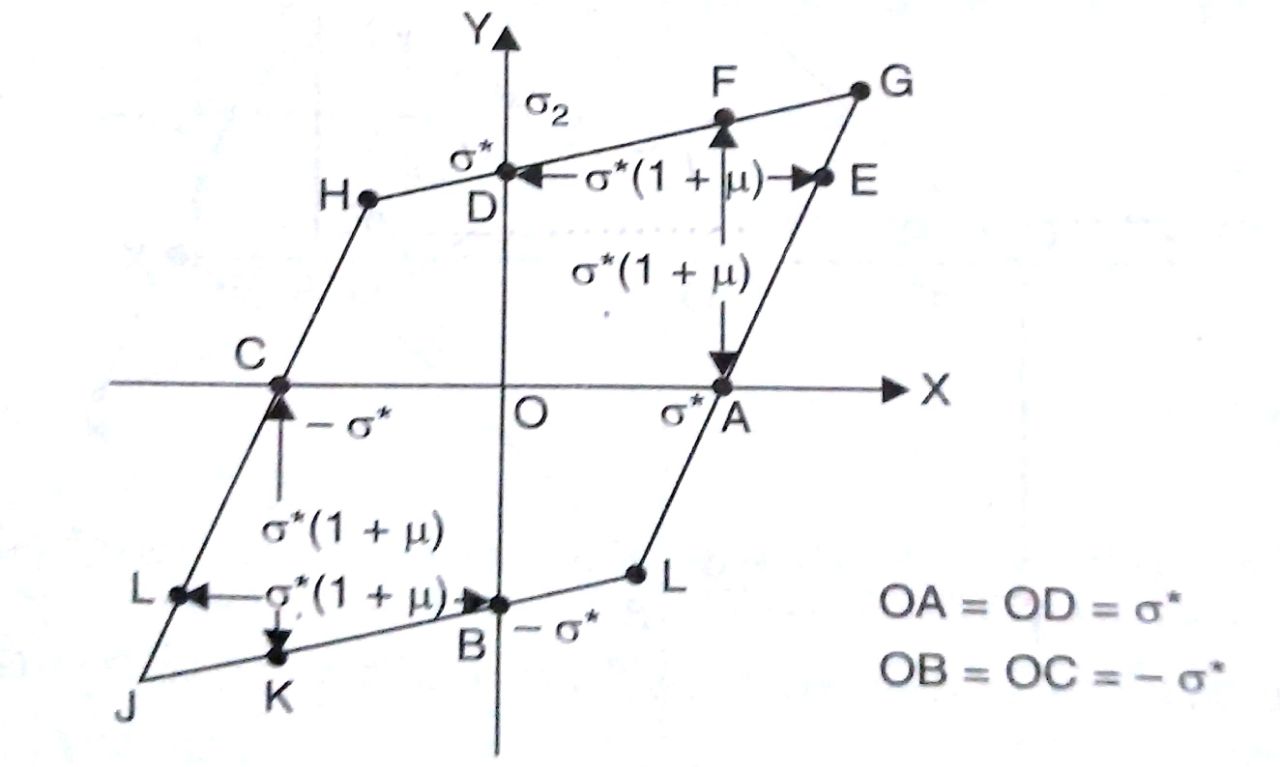 Maximum Shear strain theory
According to this theory failure of a material occurs when the shear stain energy per unit volume in the stresses material reaches a value equal to the shear stain energy per unit volume of the material at the elastic limit. in simple tension. 
	 1/12C [ (σ1 - σ2 ) 2 + ( σ2 - σ3 ) 2 + (σ3 - σ1 ) 2 ]} ≥ 
								2σet 2 /12C
Maximum Shear strain theory
This theory also called as Distortion or Von mises – Hencky theory of failure.
	
 (σ1 - σ2 ) 2 + ( σ2 - σ3 ) 2 + (σ3 - σ1 ) 2 ≥ σet 2 
For two dimensional
 σ2 =0 
{σ1 2 + σ3 2 - [ (σ3 σ1 ) ]} ≥ σet 2
Maximum Shear strain theory
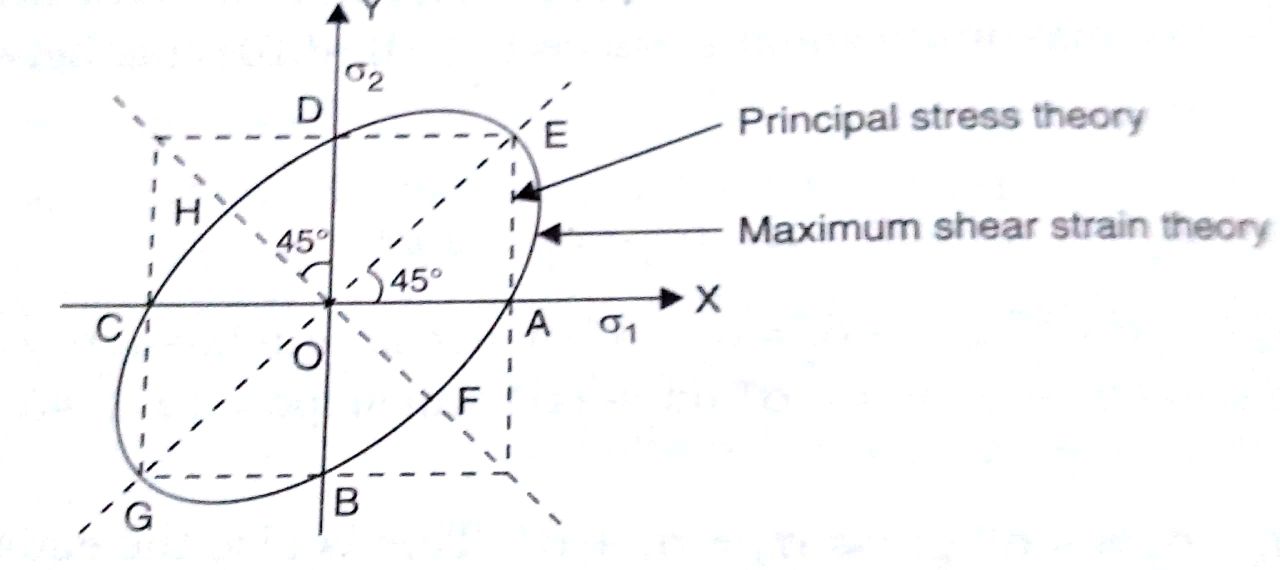 Maximum strain Energy theory
According to this theory failure of a material occurs when the total stain energy in the material reaches the total stain energy of the material at the elastic limit in simple tension 
	
1/2E {σ1 2 + σ2 2 + σ3 2 - 2 µ[ (σ1 σ2 ) ( σ2 σ3 ) (σ3 σ1 ) ]} ≥
 								σet 2 / 2E
	{σ1 2 + σ2 2 + σ3 2 - 2 µ[ (σ1 σ2 ) ( σ2 σ3 ) (σ3 σ1 ) ]} ≥ σet2
	 For two dimensional 
	σ2 =0 
	{σ1 2 + σ3 2 - 2 µ[ (σ3 σ1 ) ]} ≥ σet 2
Maximum strain Energy theory
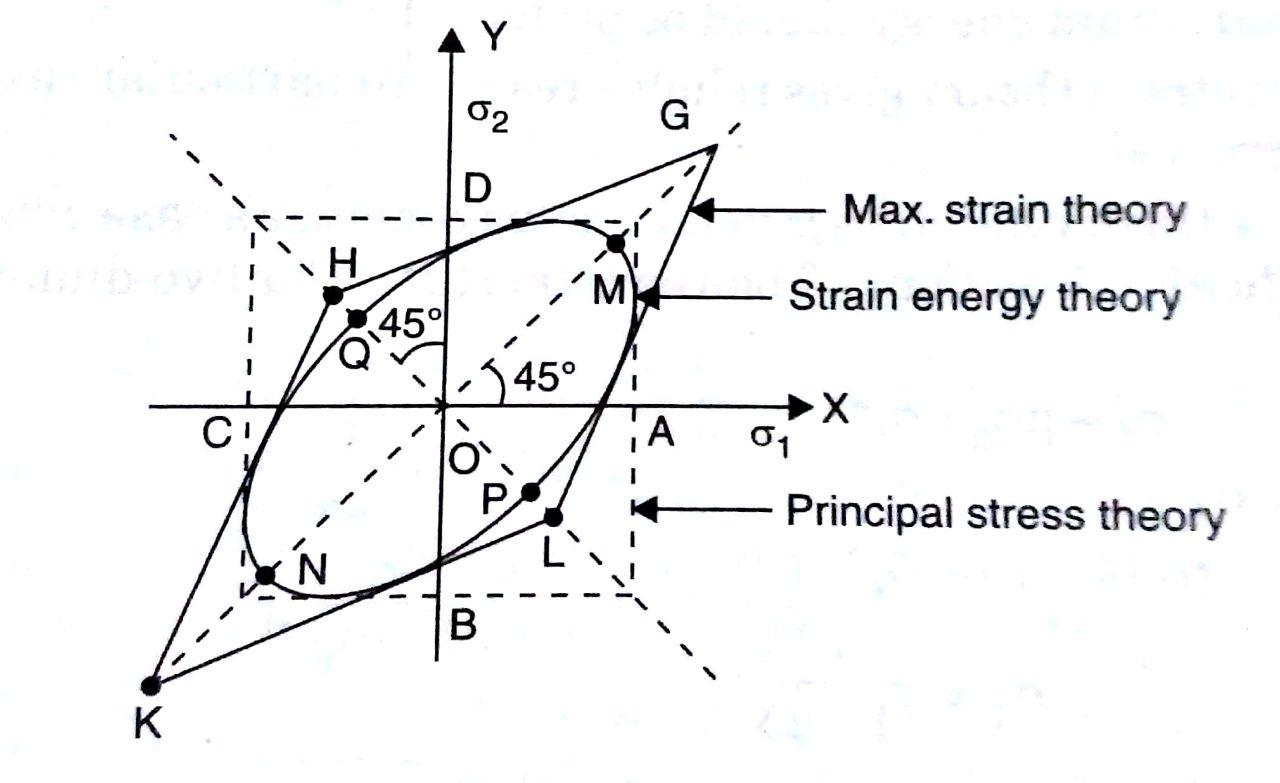 References
Strength of Materials by  R. K. Rajput
Strength of Materials L. Singer 
Advanced Strength of Materials by Alok Gupta
Thank You